FANTION
LOGO
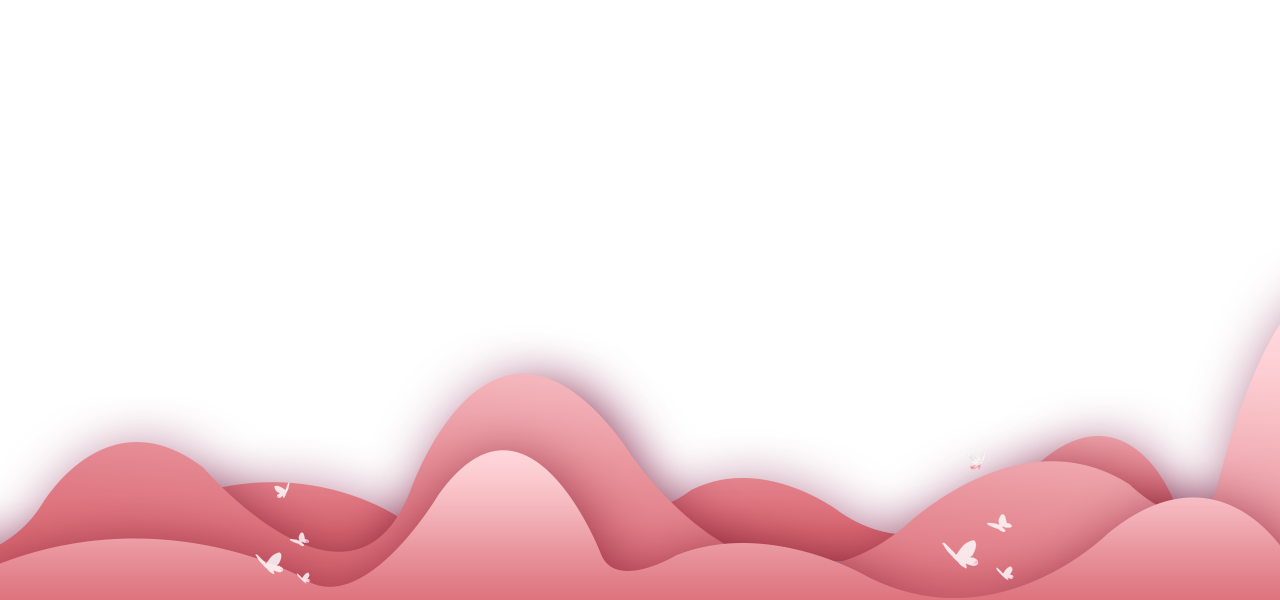 PINK SIMPLICITY PPT TEMPLATE
Click here add word s here click word click here click here to add the word
https://www.freeppt7.com
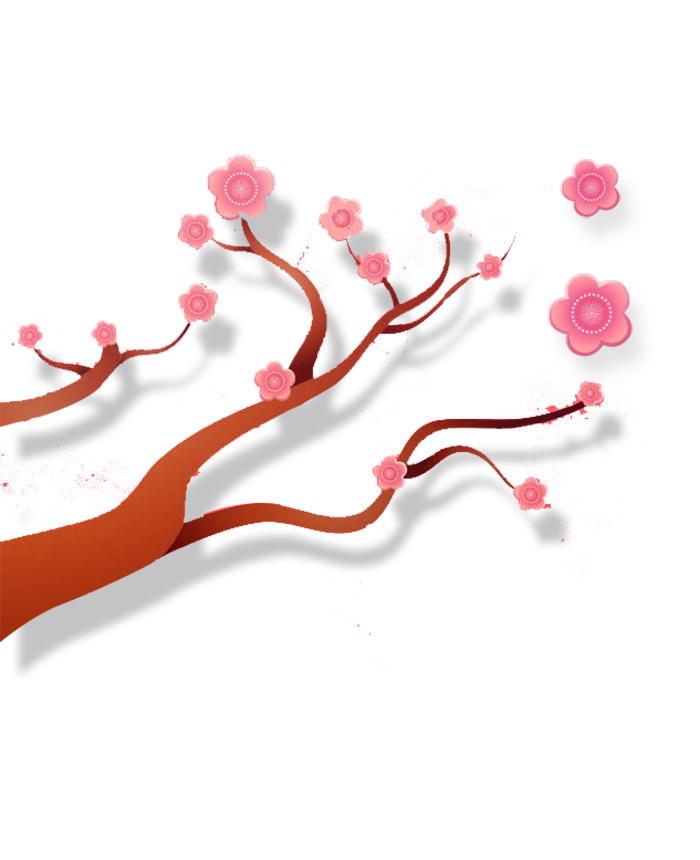 CONTENTS
01.    Add text
02.   Add text
03.   Add text
04.    Add text
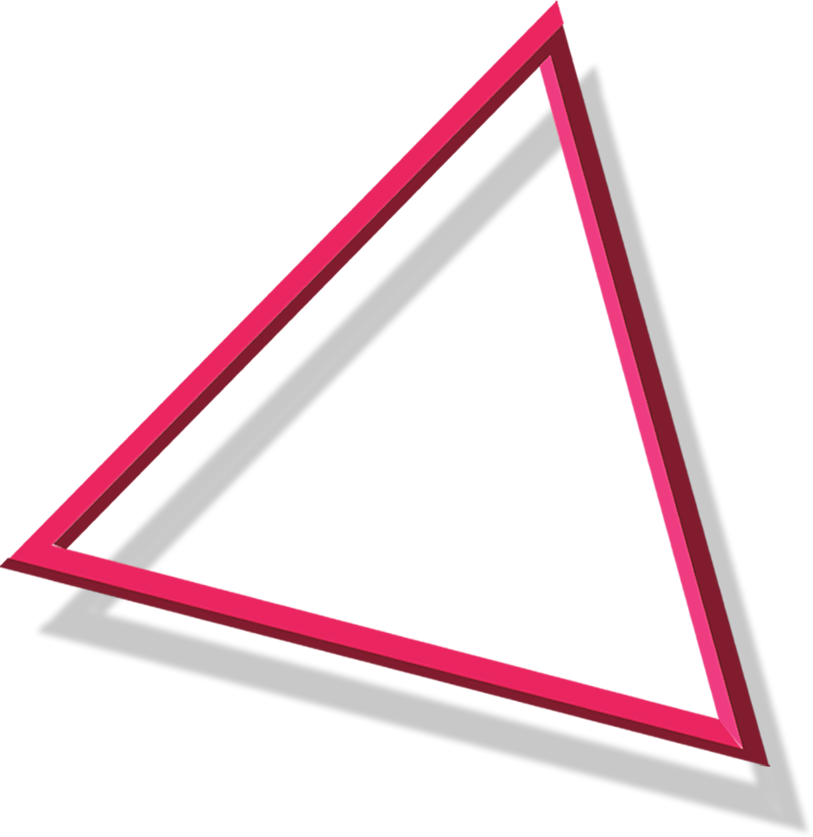 01
Click here to add a title
Click here to add a title
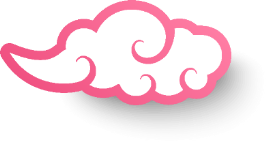 Click here to add words
Add a title
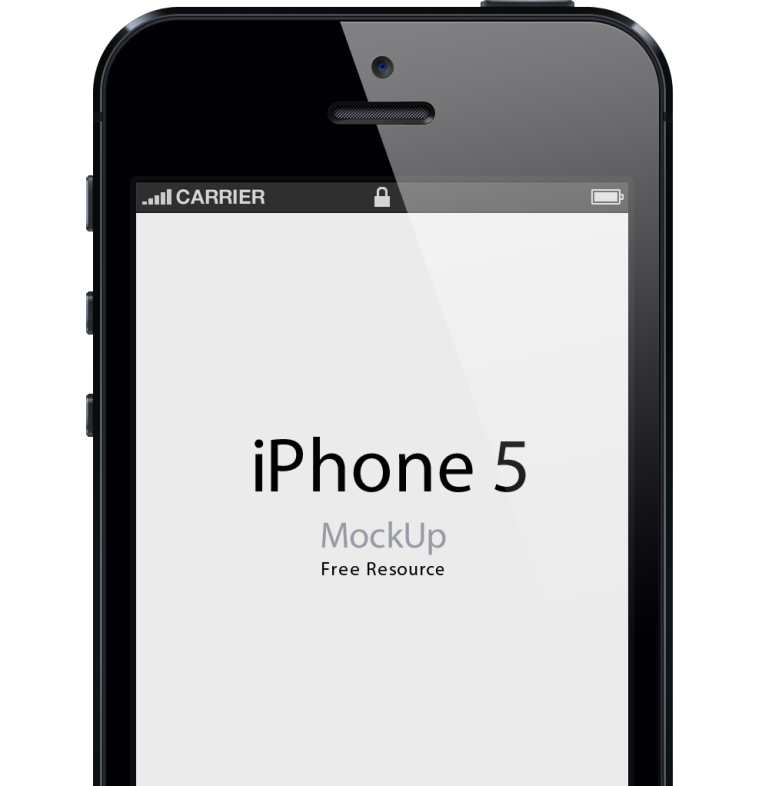 Click here to add text Click here to add text Click here add text Click here to add text Click here to add text
Add a title
Click here to add text Click here to add text Click here add text Click here to add text Click here to add text
Add a title
Click here to add text Click here to add text Click here add text Click here to add text Click here to add text
Click here to add a title
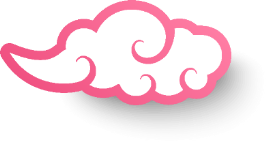 Click here to add words
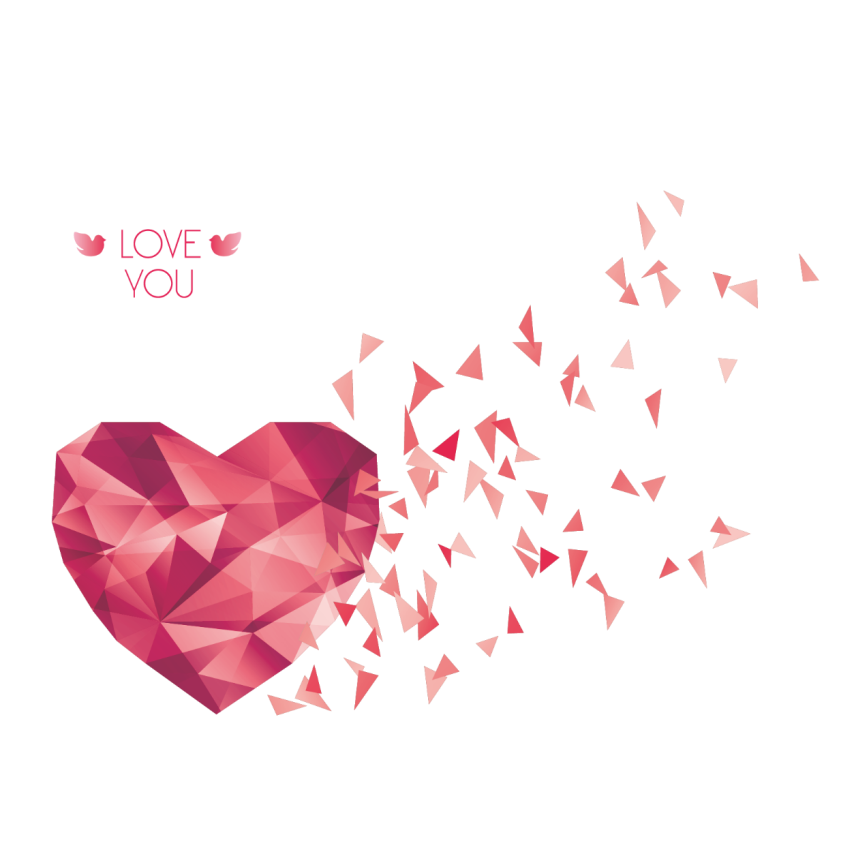 Add a title
Click here to add words
Click here to add words
Click here to add words
Click here to add words
Click here to add a title
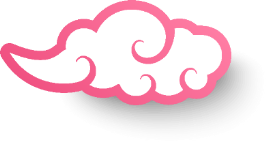 Click here to add words
Add a title
Add a title
Add a title
Add text Add text Add text add
Add text Add text Add text add
Add text Add text Add text add
01
02
03
04
05
06
Add a title
Add a title
Add a title
Add text Add text Add text add
Add text Add text Add text add
Add text Add text Add text add
Click here to add a title
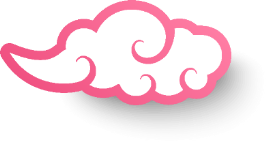 Click here to add words
Click here to add a title
Click here to add a title
Click here to add text Click here to add text Click here add text Click here to add text Click here to add text
Click here to add text Click here to add text Click here add text Click here to add text Click here to add text
20%
40%
60%
90%
Click here to add a title
Click here to add a title
Click here to add text Click here to add text Click here add text Click here to add text Click here to add text
Click here to add text Click here to add text Click here add text Click here to add text Click here to add text
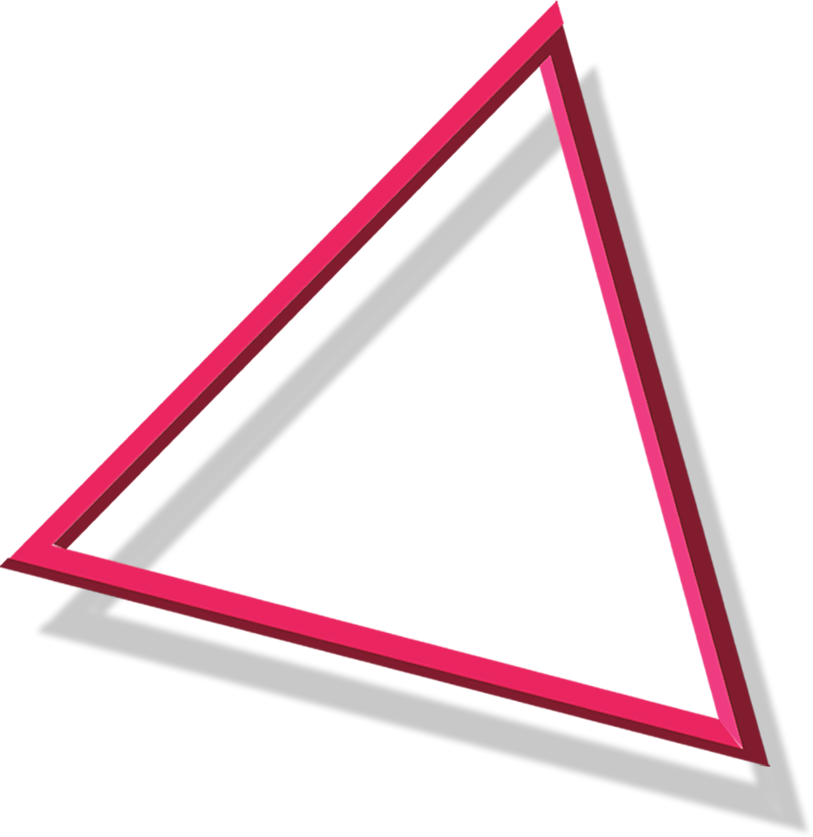 02
Click here to add a title
Click here to add a title
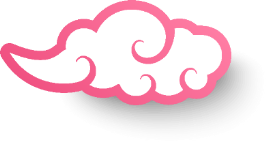 Click here to add words
Add text Add text Add text Add text Add text Add text
Add text Add text Add text Add text Add text Add text
Add text Add text Add text Add text Add text Add text
Click here to add a title
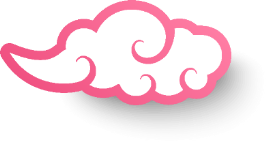 Click here to add words
03
01
Add a title
Add a title
Add text Add text Add text Add text Add text Add text
Add text Add text Add text Add text Add text Add text
01
03
04
02
Add a title
Add a title
02
04
Add text Add text Add text Add text Add text Add text
Add text Add text Add text Add text Add text Add text
Click here to add a title
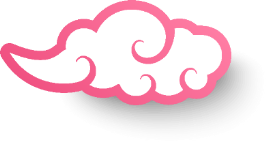 Click here to add words
Add a title
Add a title
Add text Add text Add text add
Add text Add text Add text add
Add a title
Add a title
Add text Add text Add text Add text Add text Add text
Add text Add text Add text Add text Add text Add text
Click here to add a title
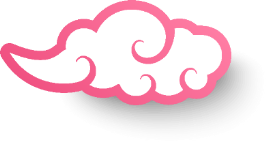 Click here to add words
01
03
Add a title
Add a title
Add text Add text Add text Add text Add text Add text
Add text Add text Add text Add text Add text Add text
02
04
Add a title
Add a title
Add text Add text Add text Add text Add text Add text
Add text Add text Add text Add text Add text Add text
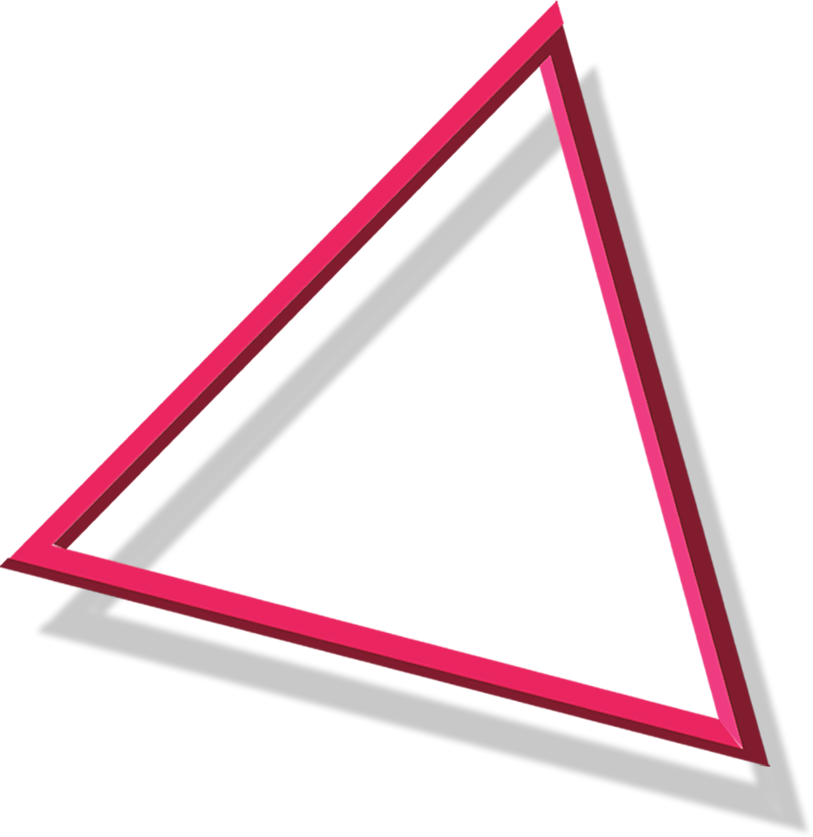 03
Click here to add a title
Click here to add a title
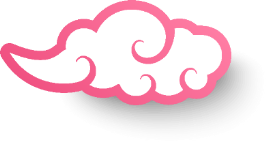 Click here to add words
Add a title
Click here to add words
Click here to add words
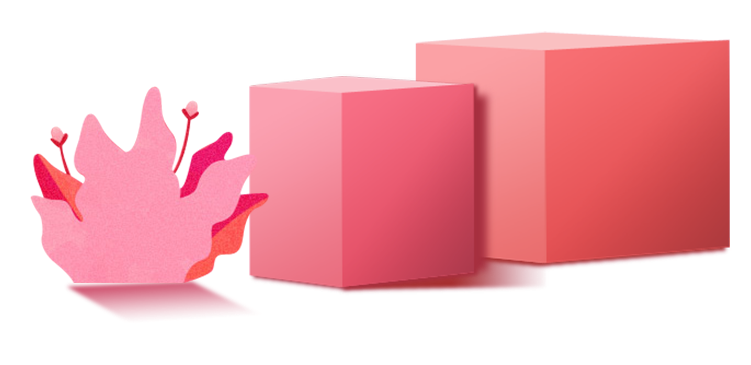 Click here to add words
Click here to add words
Click here to add a title
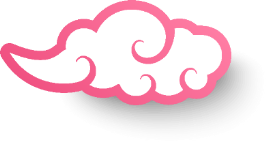 Click here to add words
03
Add a title
01
Add text Add text Add text Add text Add text Add text
Add a title
Add text Add text Add text Add text Add text Add text
04
Add a title
02
Add text Add text Add text Add text Add text Add text
Add a title
Add text Add text Add text Add text Add text Add text
Click here to add a title
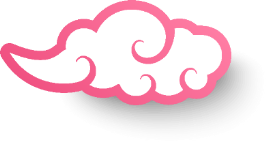 Click here to add words
Add a title
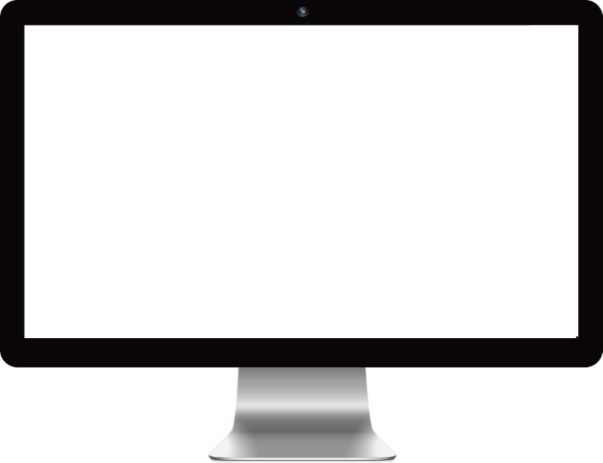 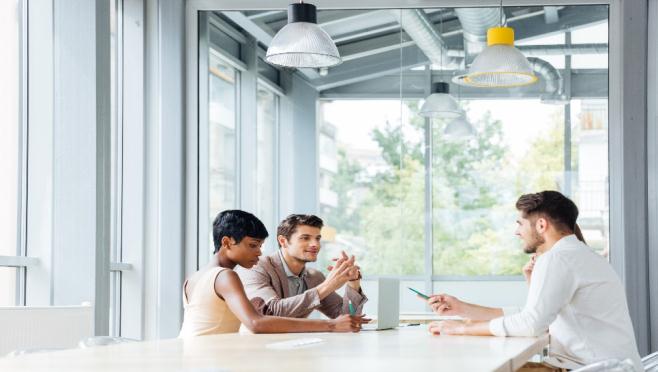 Click here to add words
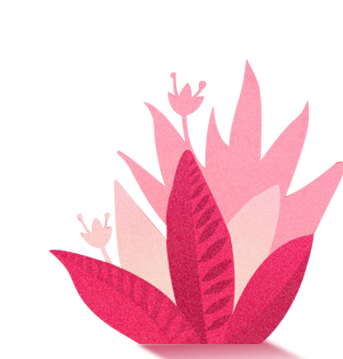 Click here to add words
Click here to add words
Click here to add words
Click here to add a title
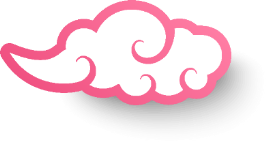 Click here to add words
Click here to add a title
Click here to add a title
Click here to add text Click here to add text Click here add text Click here to add text Click here to add text
Click here to add text Click here to add text Click here add text Click here to add text Click here to add text
Click here to add a title
Click here to add a title
Click here to add text Click here to add text Click here add text Click here to add text Click here to add text
Click here to add text Click here to add text Click here add text Click here to add text Click here to add text
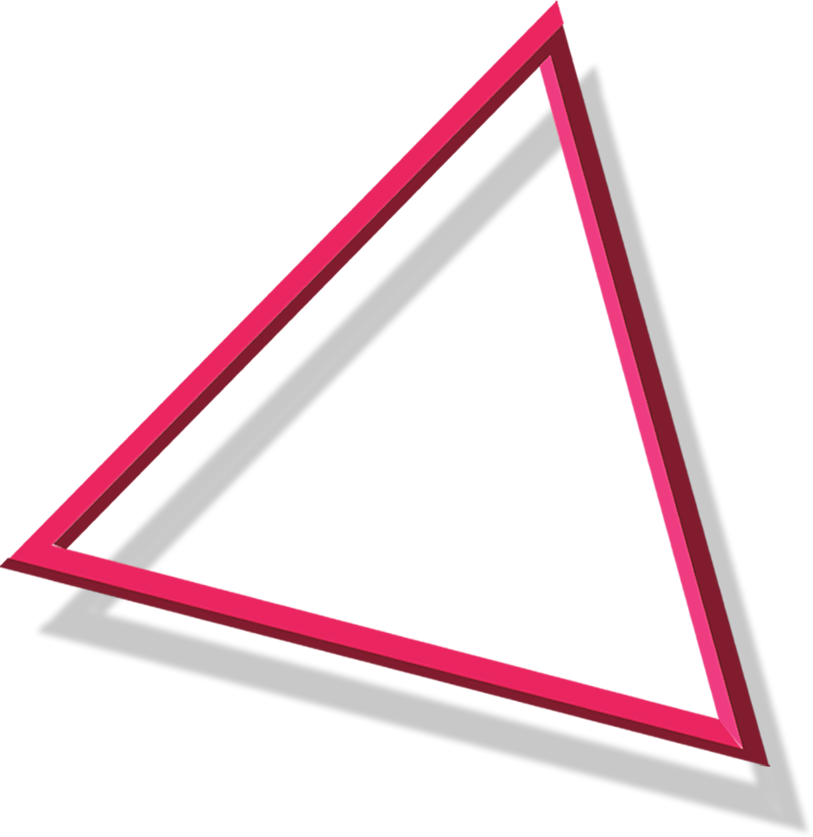 04
Click here to add a title
Click here to add a title
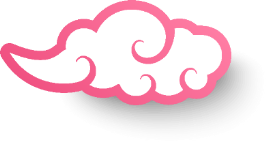 Click here to add words
03
01
Add a title
Add a title
1
3
Add text Add text Add text Add text Add text Add text
Add text Add text Add text Add text Add text Add text
4
2
04
02
Add a title
Add a title
Add text Add text Add text Add text Add text Add text
Add text Add text Add text Add text Add text Add text
Click here to add a title
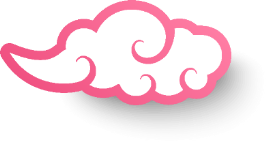 Click here to add words
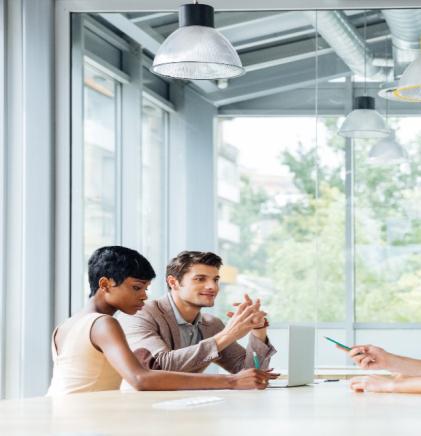 45%
55%
89%
78%
99%
Click here to add a title
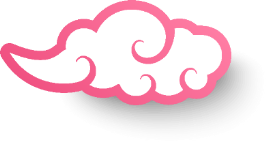 Click here to add words
20%
03
01
Add a title
Add a title
Add text Add text Add text Add text Add text Add text
15%
Add text Add text Add text Add text Add text Add text
25%
04
02
Add a title
40%
Add a title
Add text Add text Add text Add text Add text Add text
Add text Add text Add text Add text Add text Add text
Click here to add a title
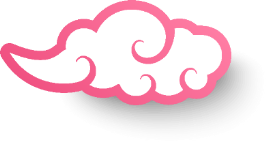 Click here to add words
01
Add a title
Text add text add text add text add text
04
Add a title
Add text Add text Add text add
02
Add a title
Text add text add text add text add text
05
Add a title
Add text Add text Add text add
03
Add a title
Text add text add text add text add text
06
Add a title
Add text Add text Add text add
FANTION
LOGO
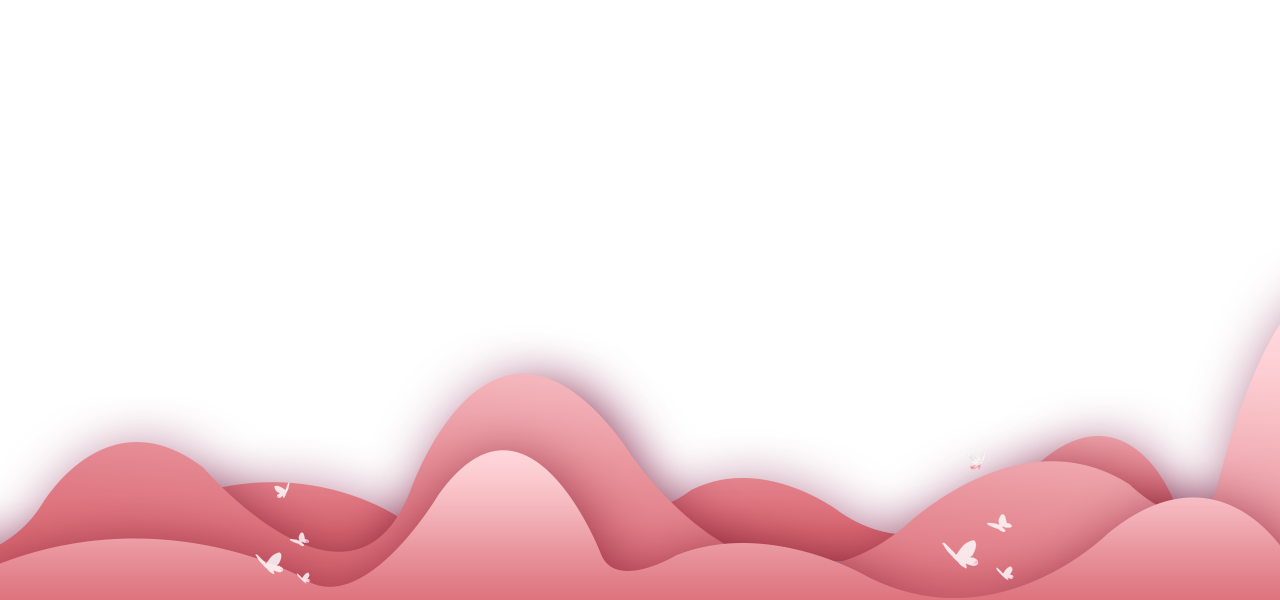 Thank you for listening.
Click here add word s here click word to click here click here to add the word Words
https://www.freeppt7.com
Fully Editable Icon Sets: A
Fully Editable Icon Sets: B
Fully Editable Icon Sets: C